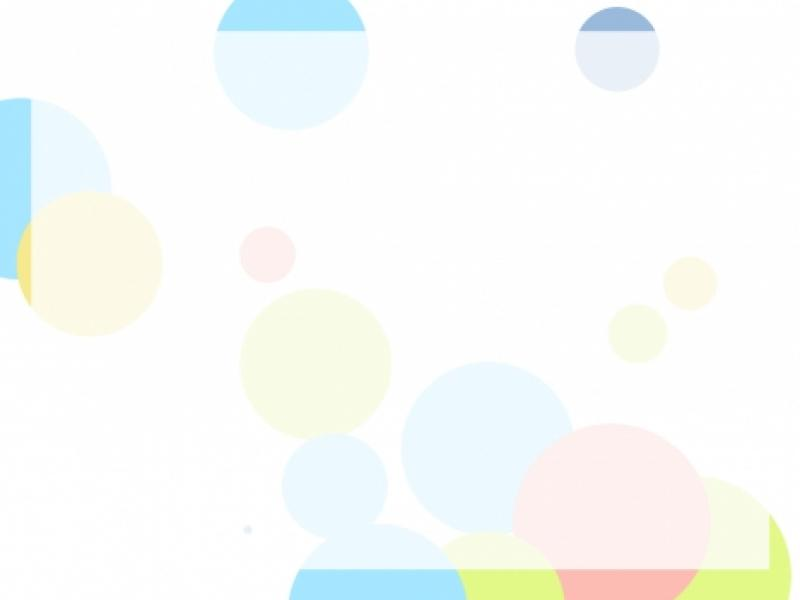 ك  كـ
كـا
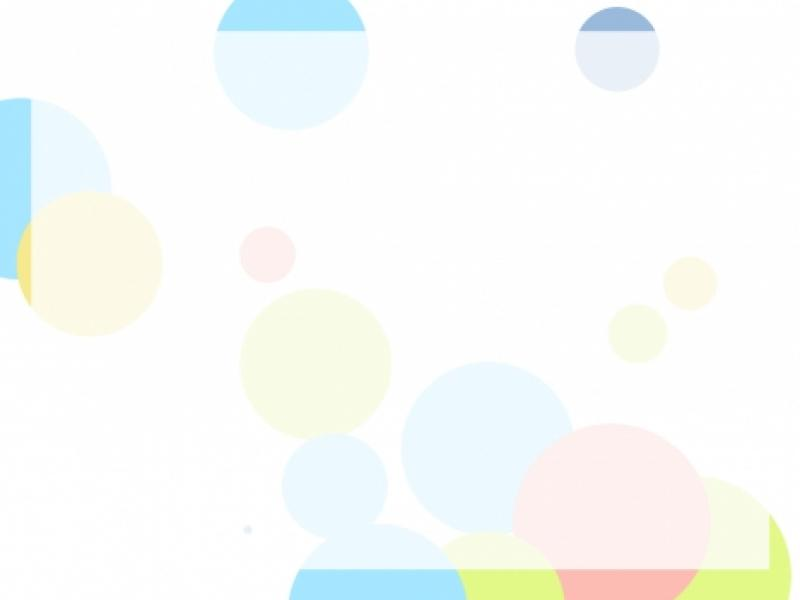 كـو
كـي
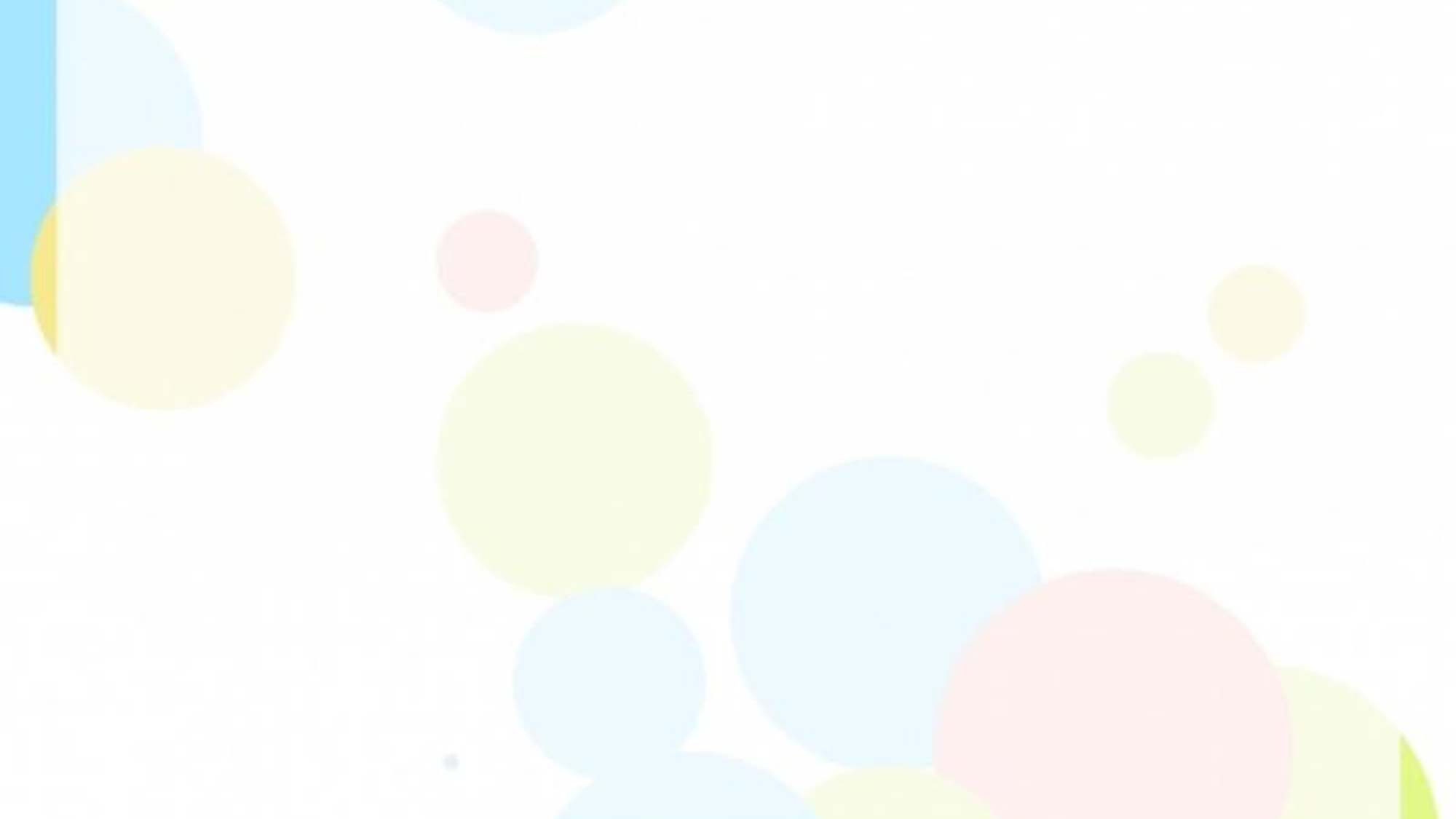 كِ
كُ
كَ
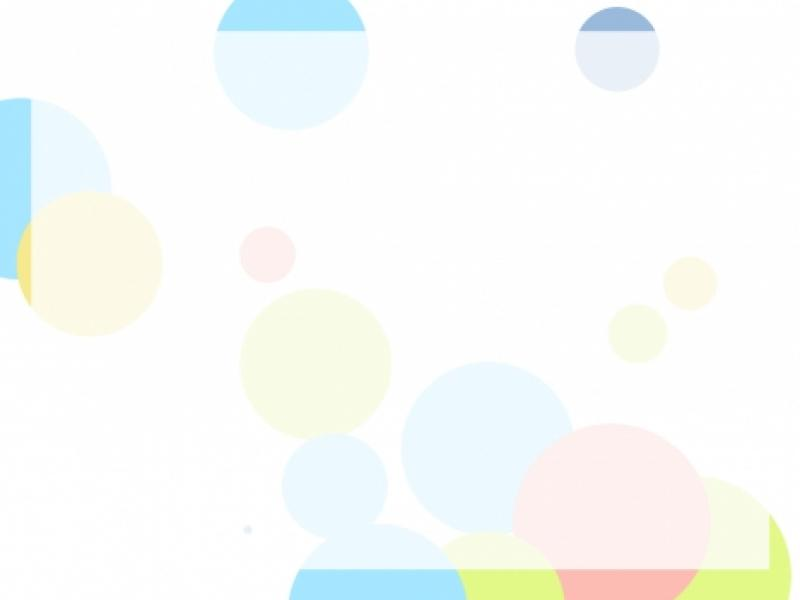 كلمات تبدأ بحرف الكاف
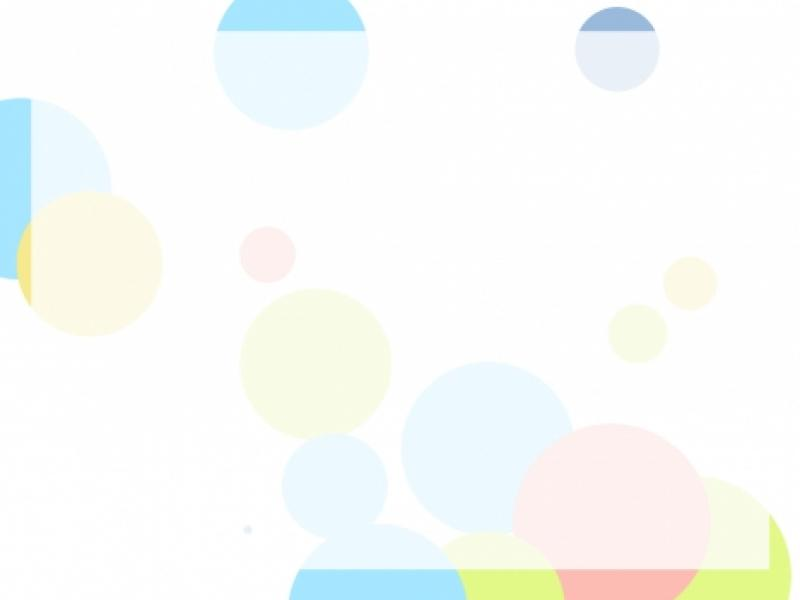 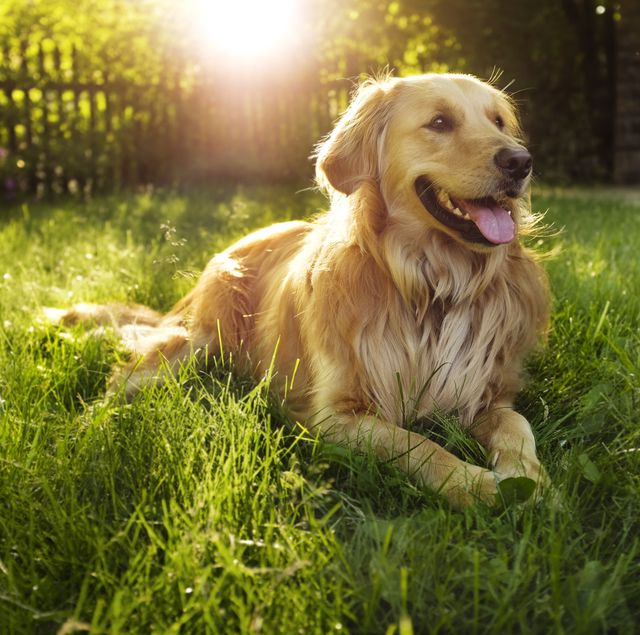 كَـلـب
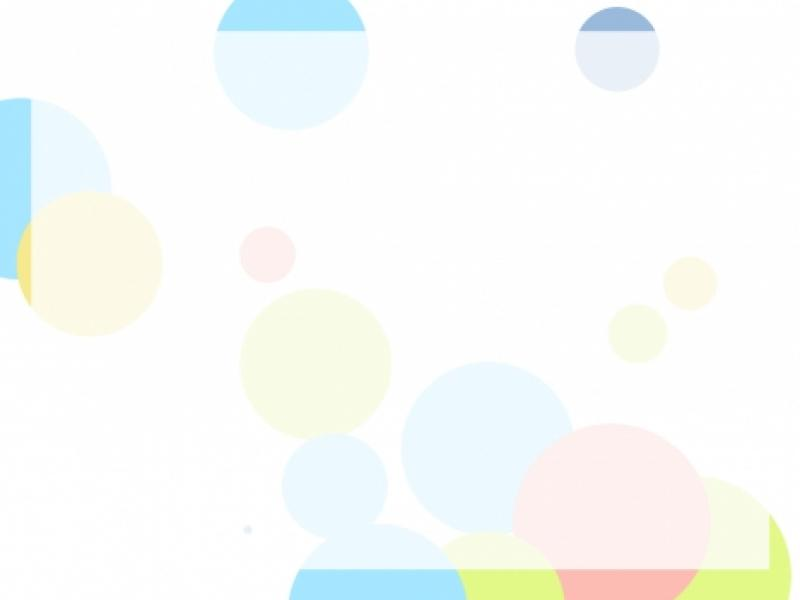 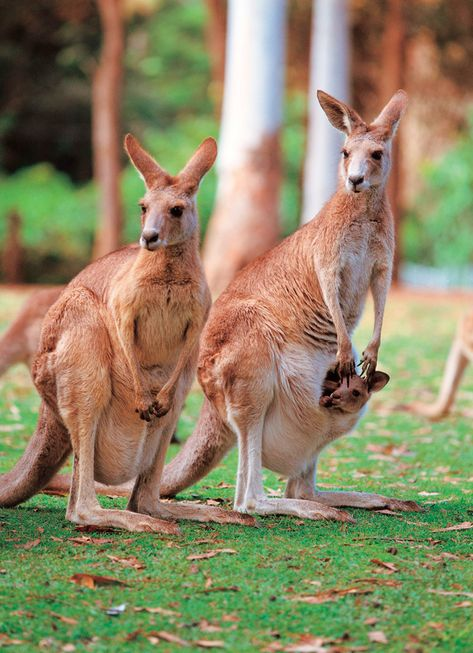 كَـنـغـر
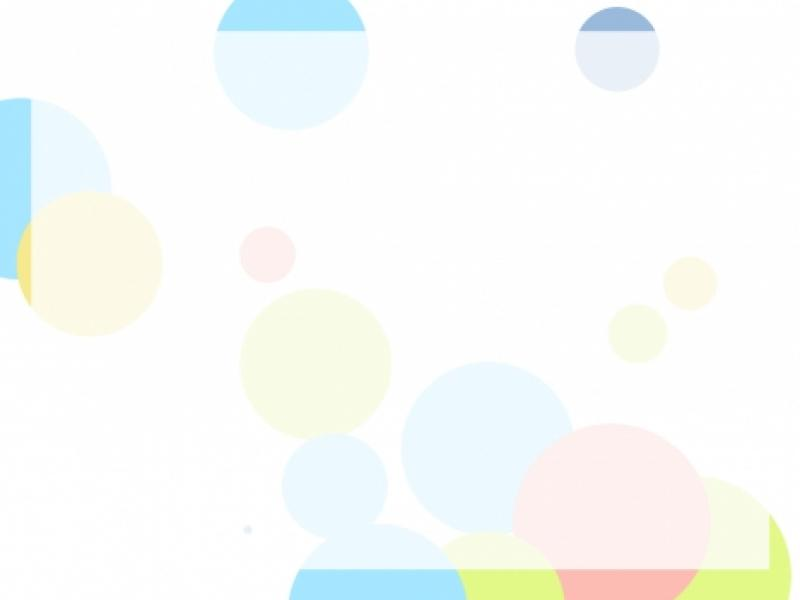 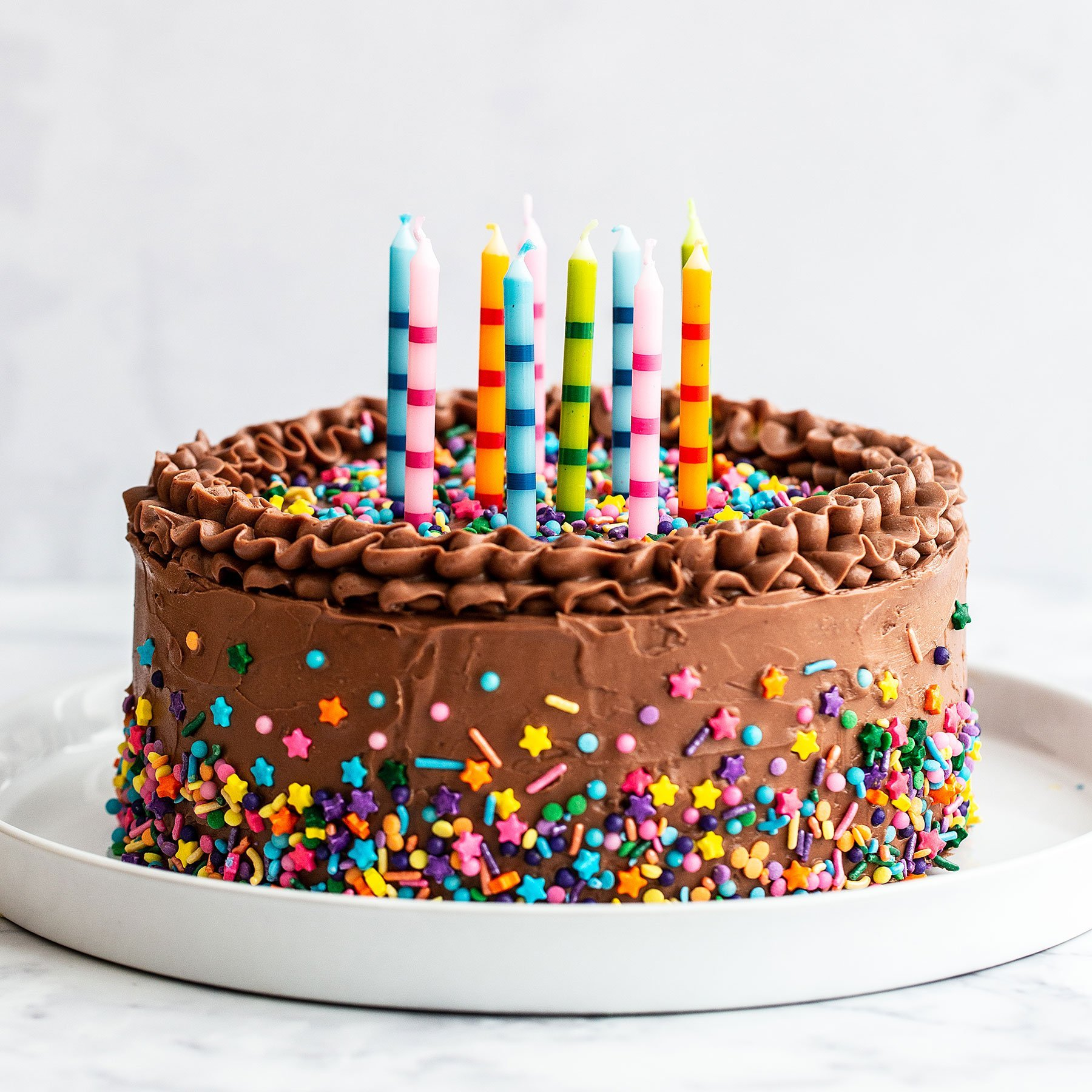 كَـعـكـة
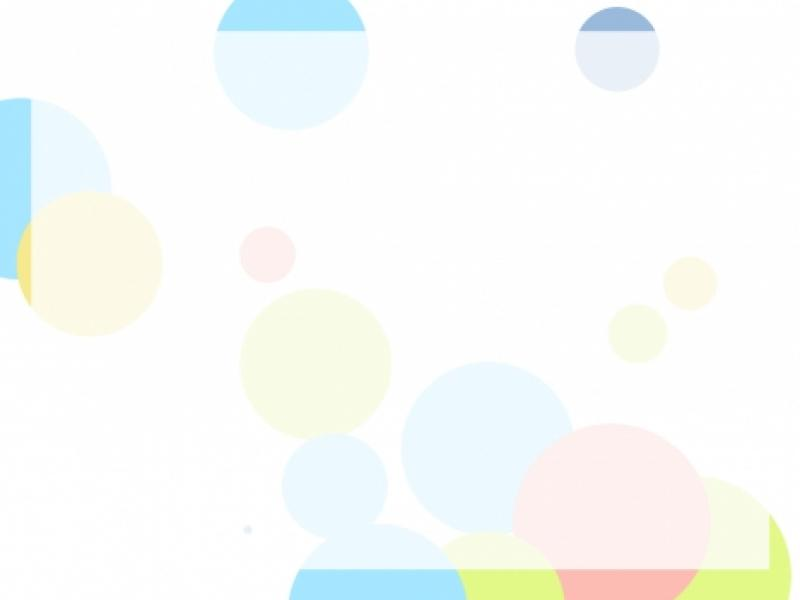 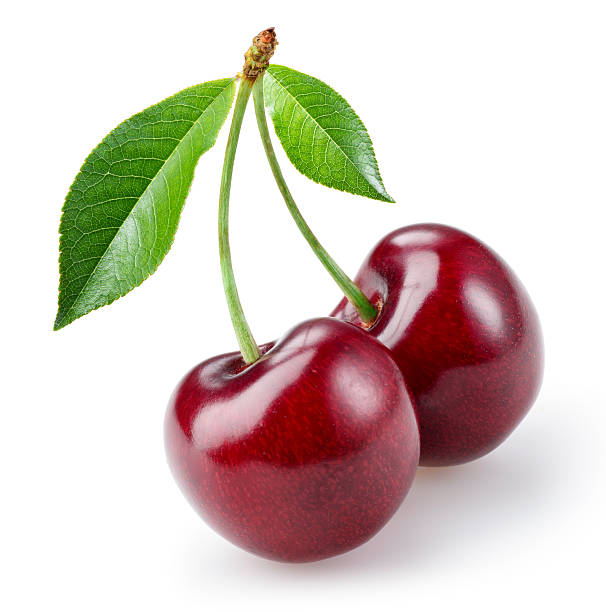 كَـرز
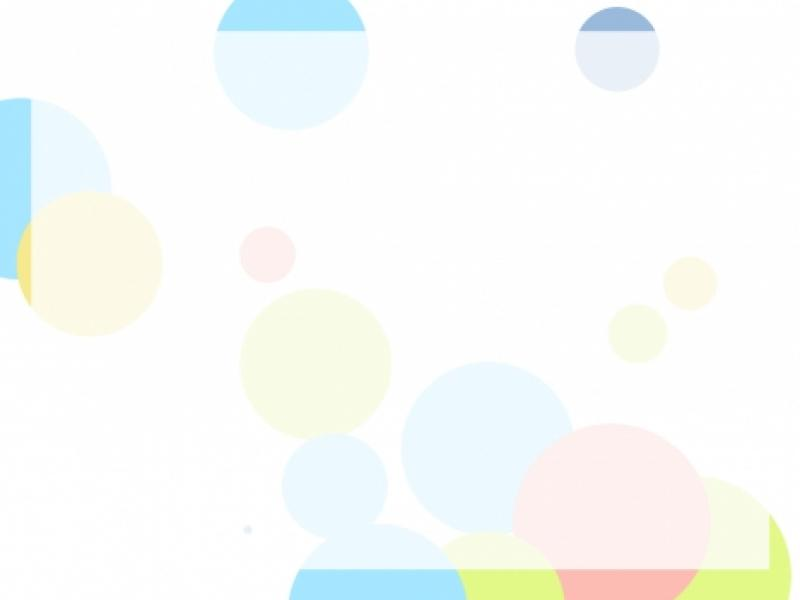 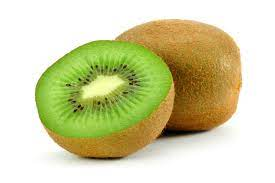 كـيـوي
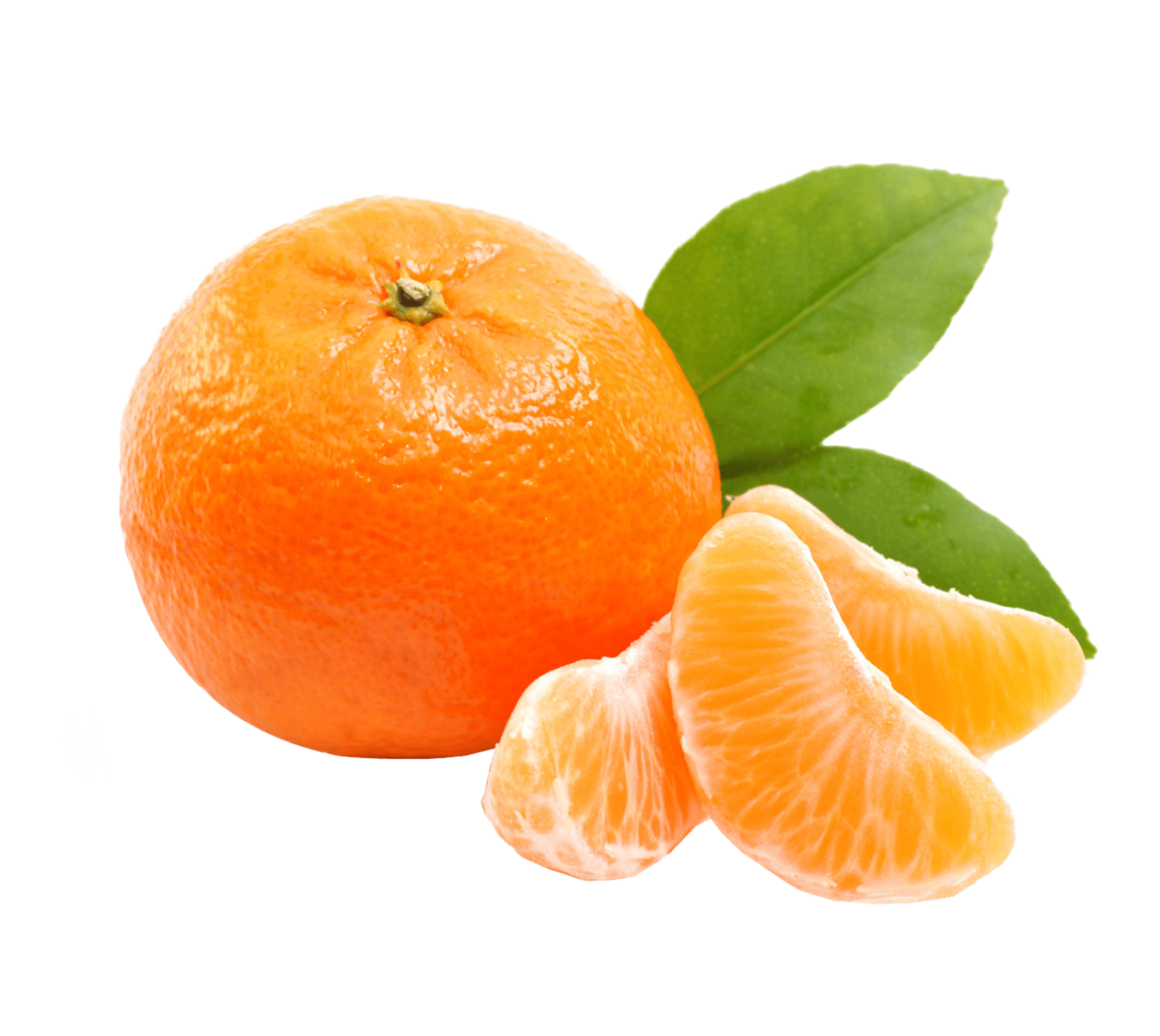 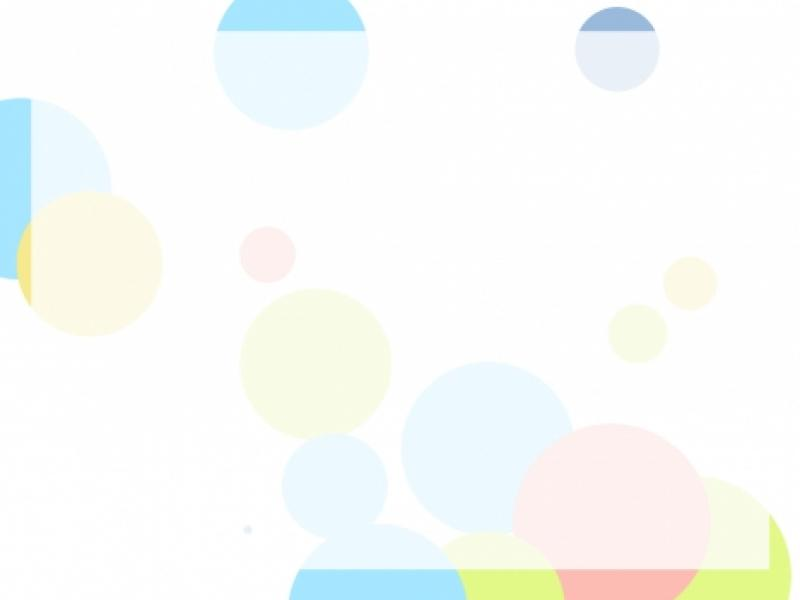 كَـلمنتينا
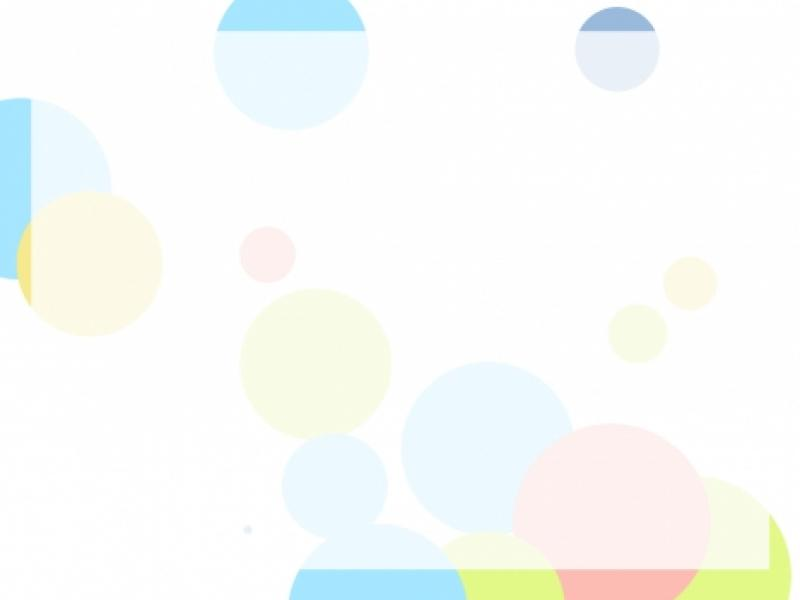 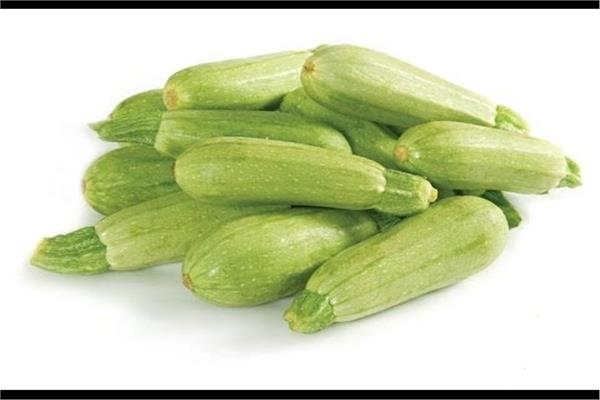 كـوسا
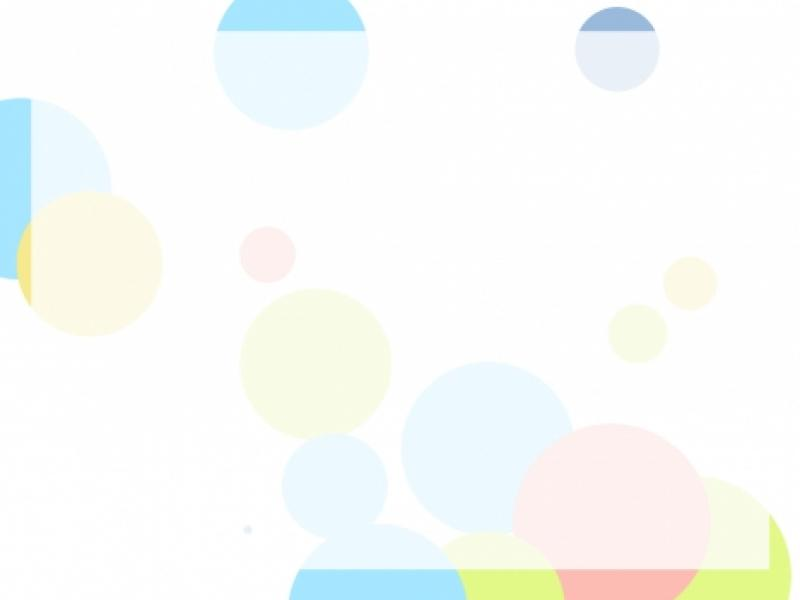 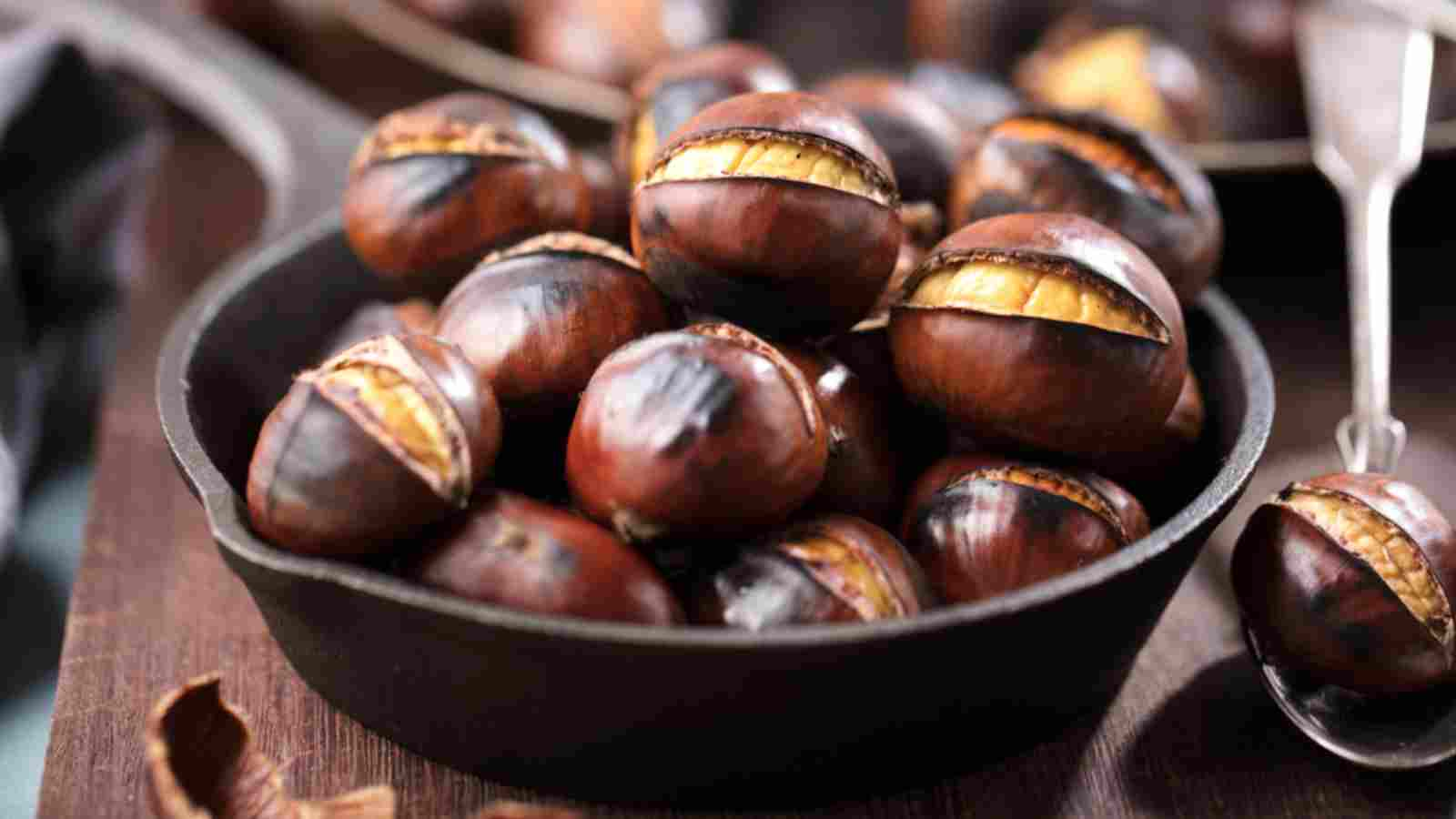 كَـسـتـنـا
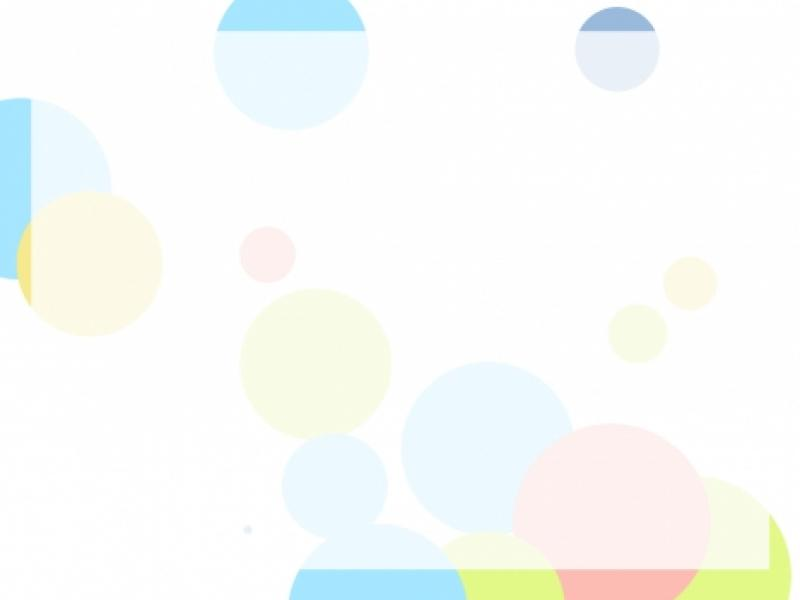 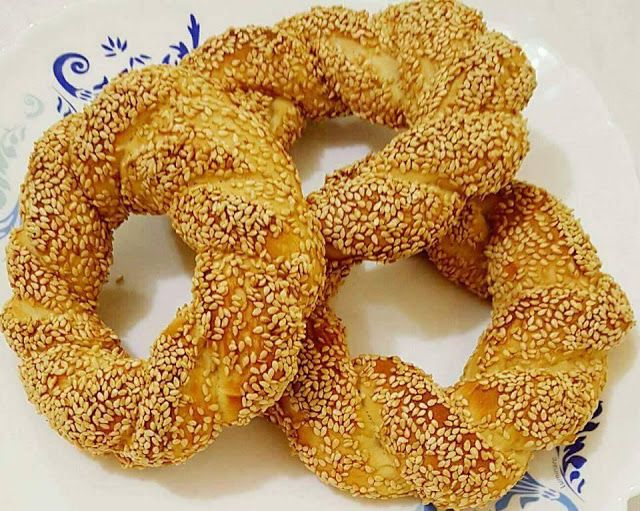 كَـعـك
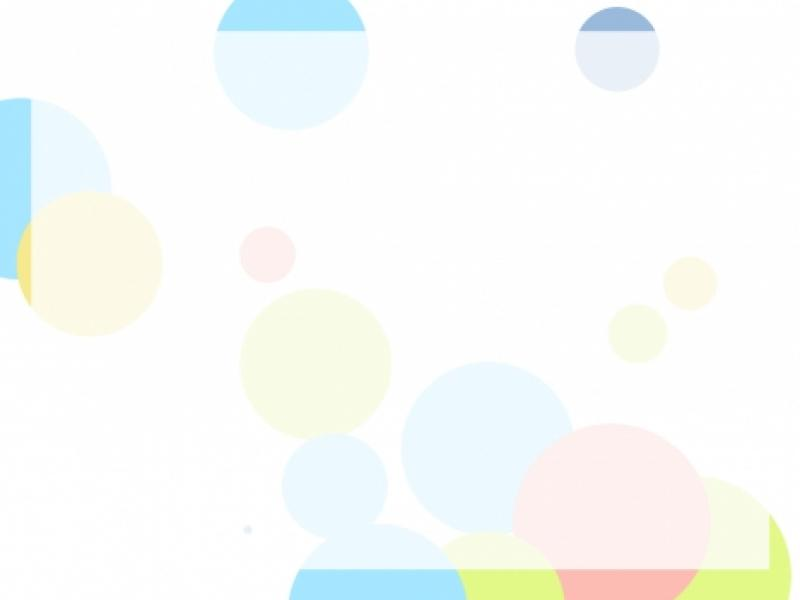 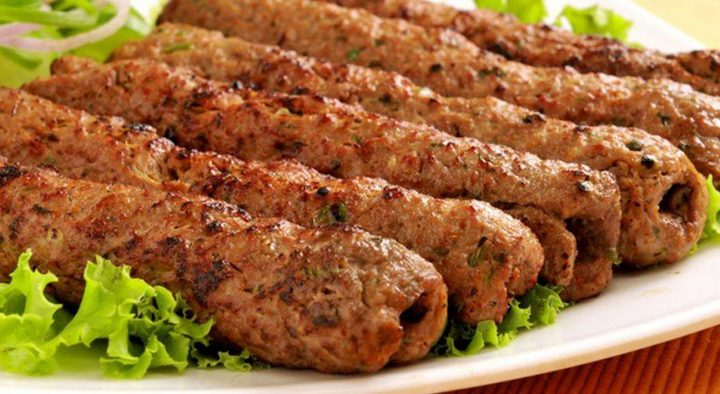 كَـبـاب
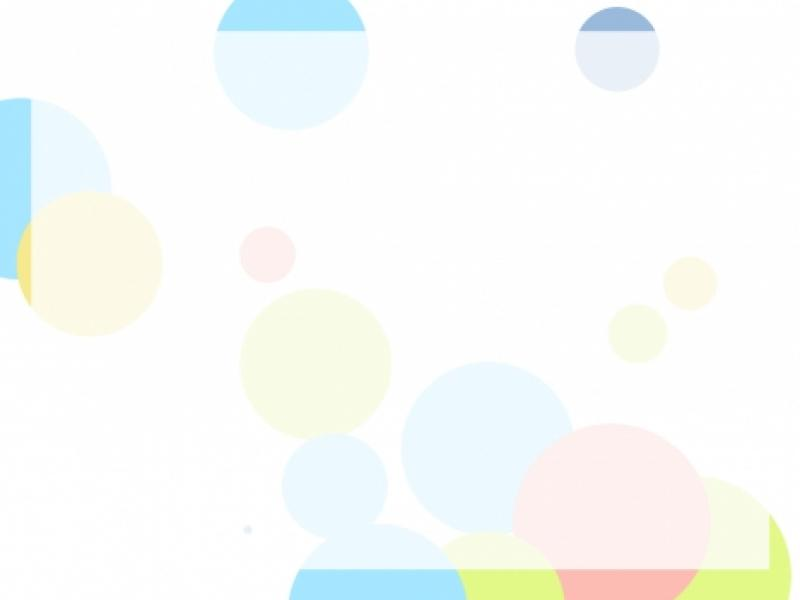 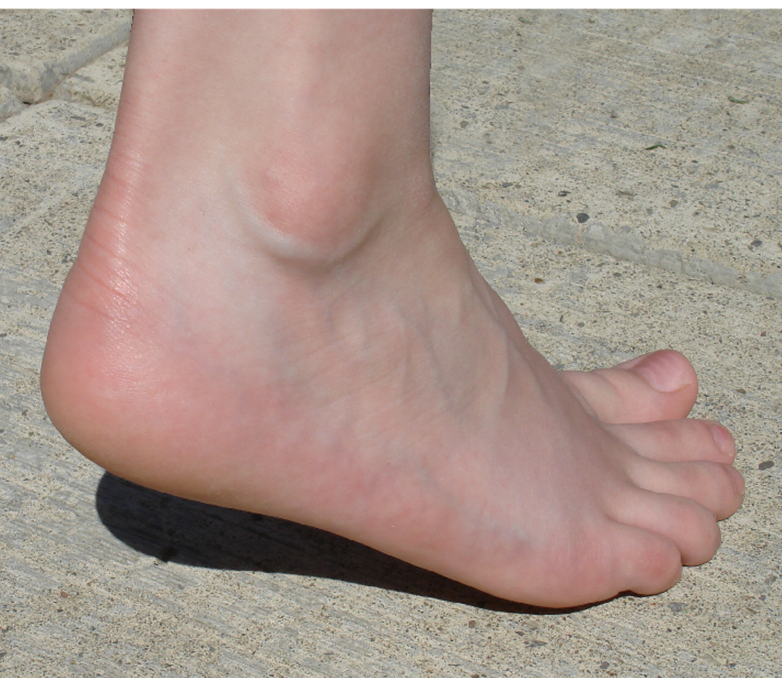 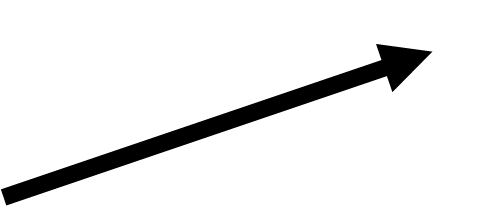 كَـعـب
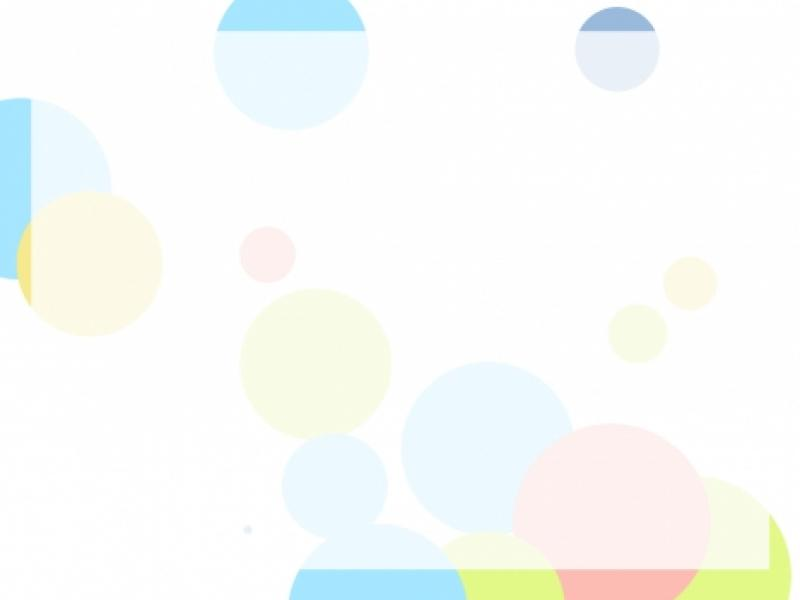 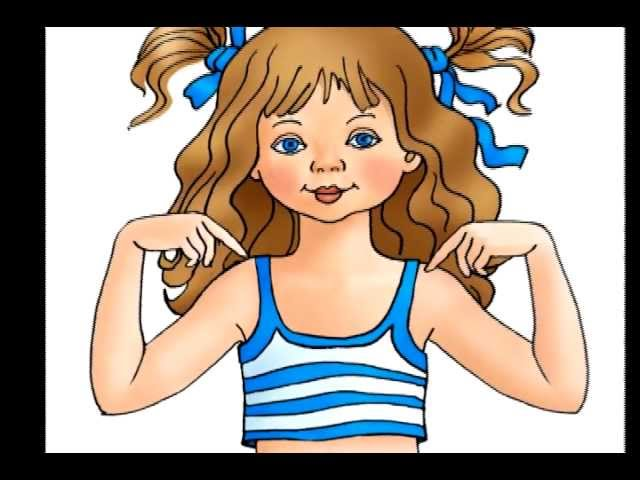 كِـتـف
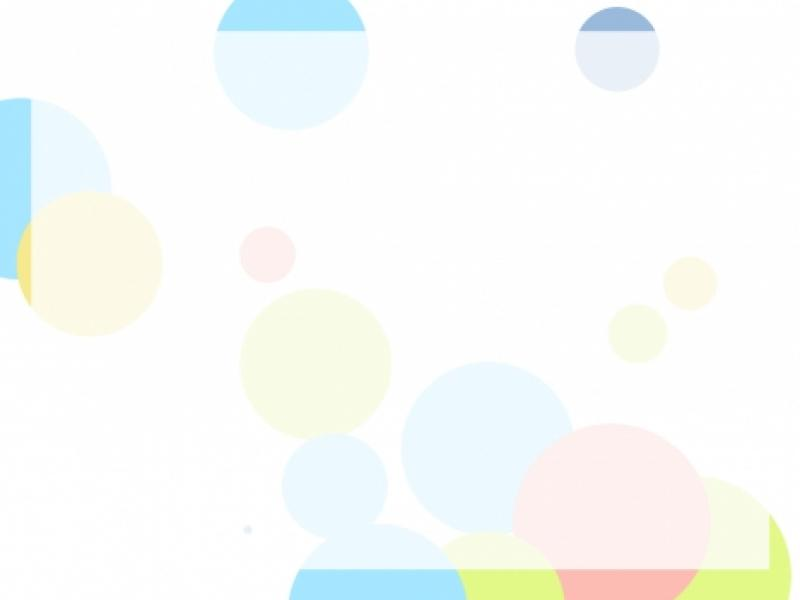 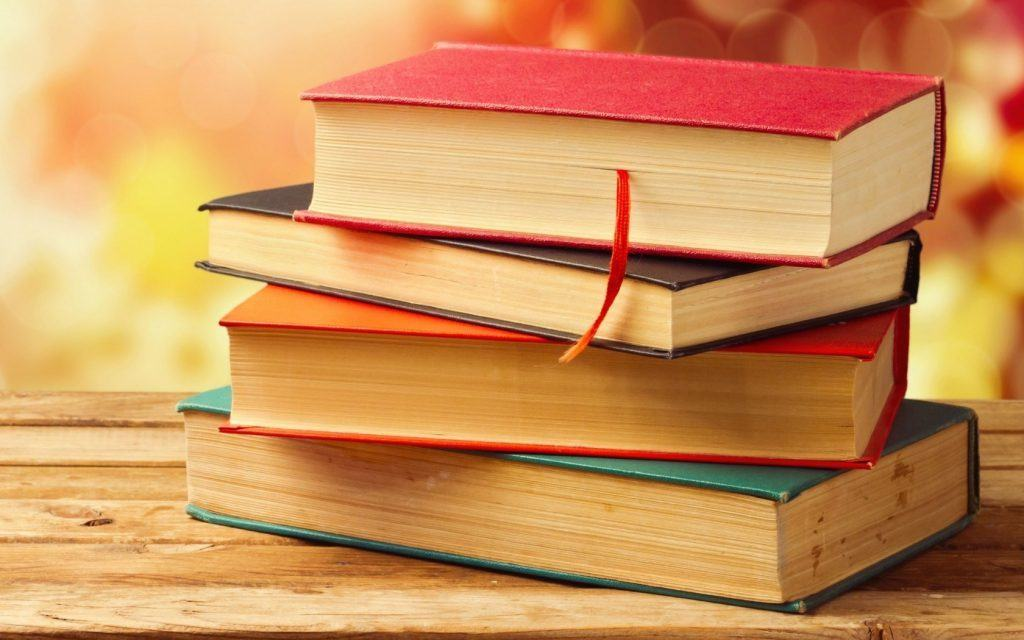 كِـتـاب
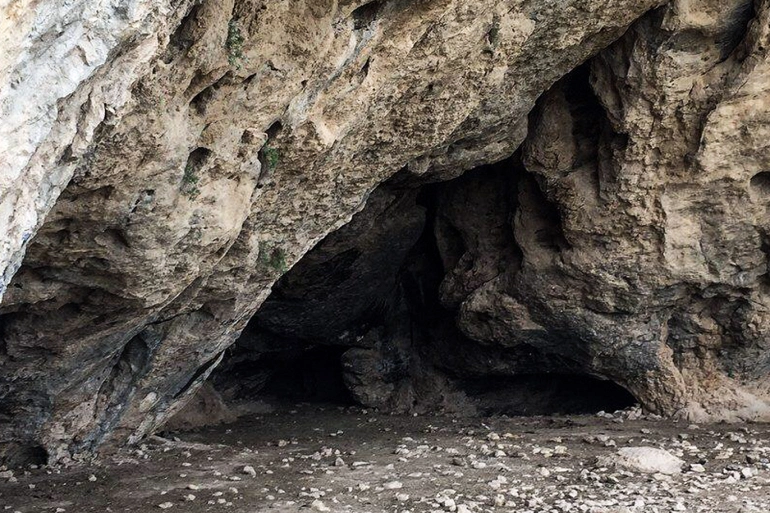 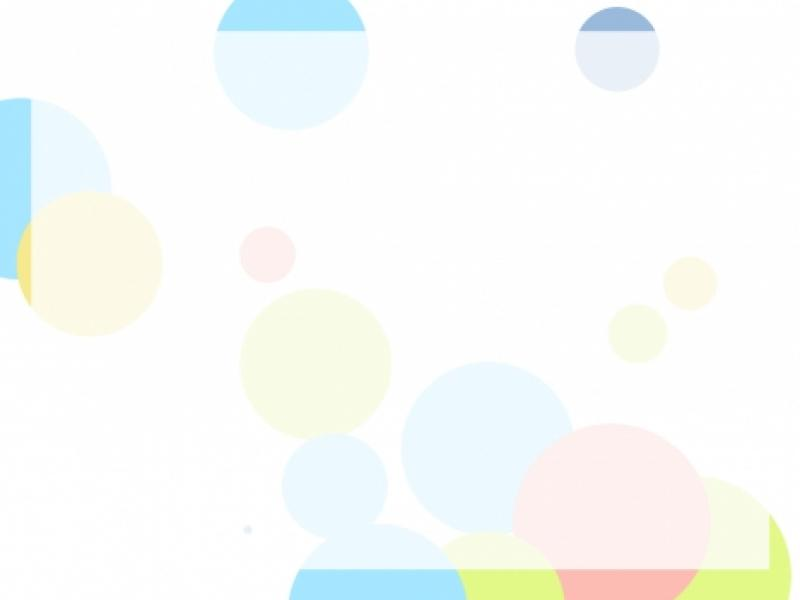 كَـهـف
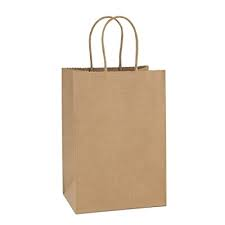 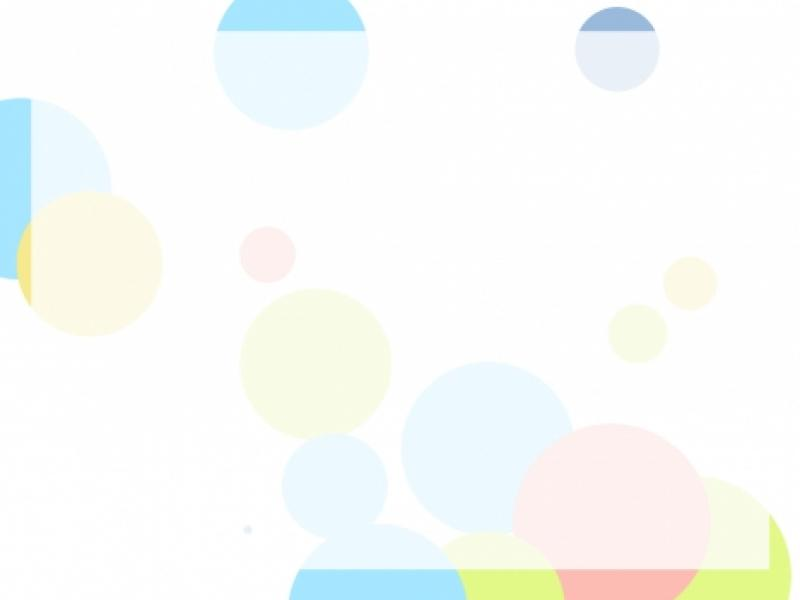 كـيـس
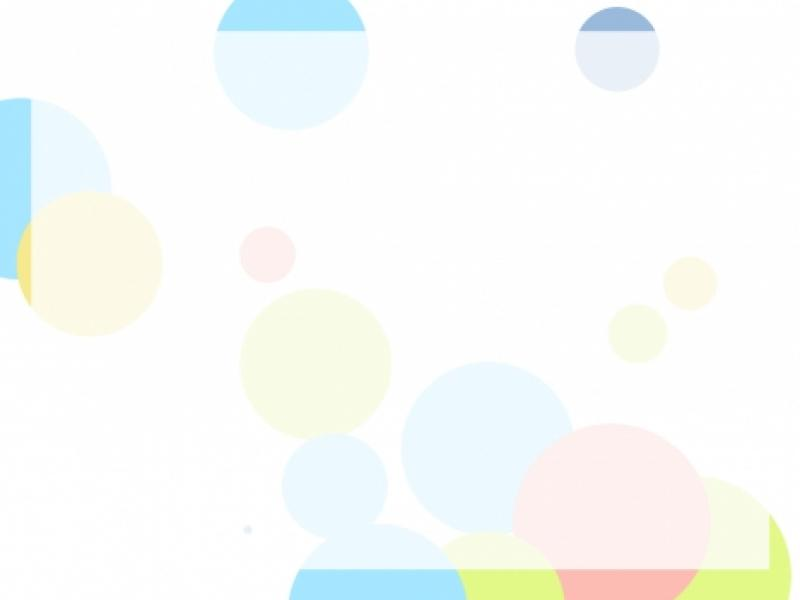 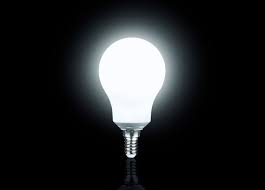 كَـهـربـاء
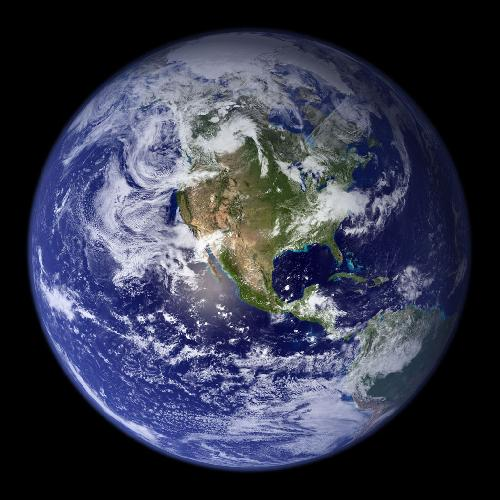 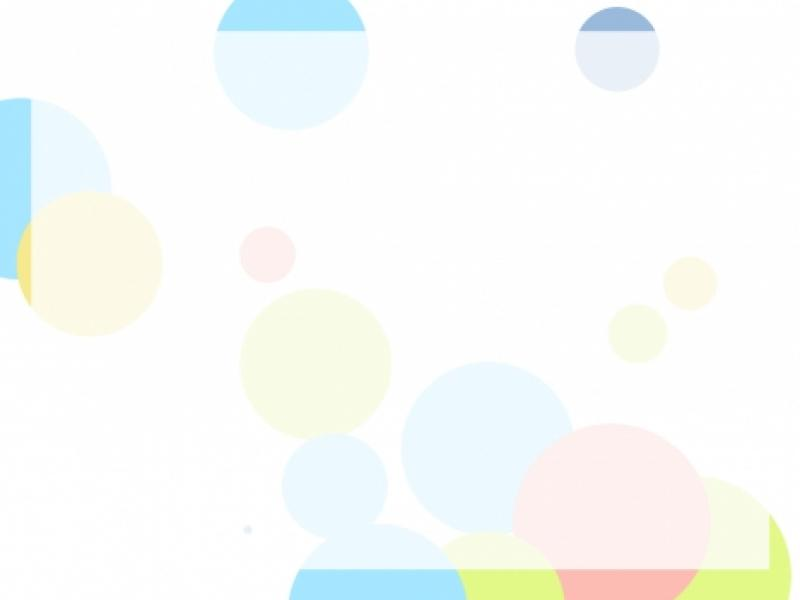 كَـوكـب
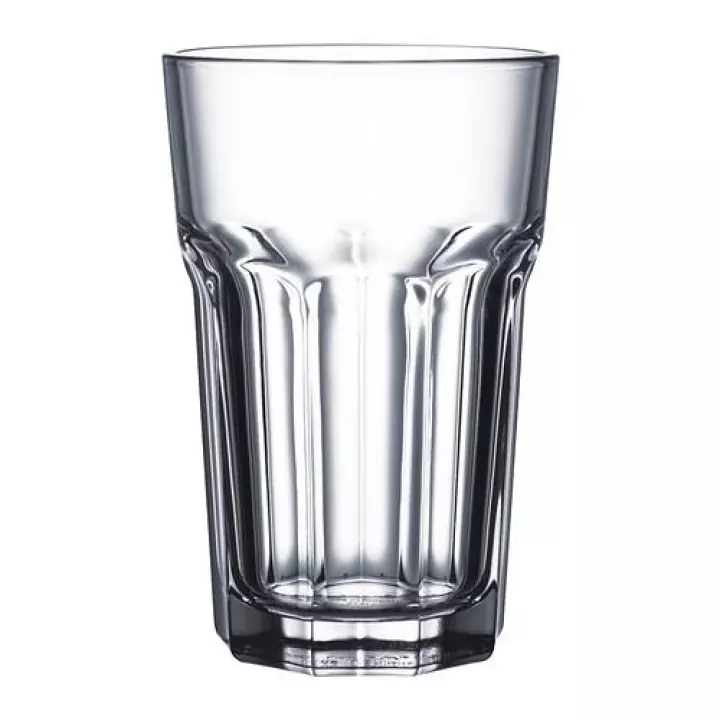 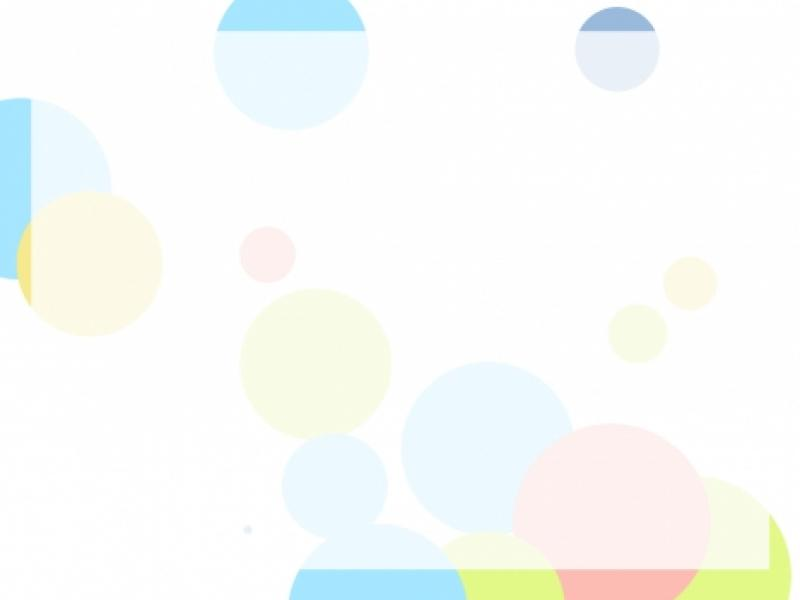 كـوب
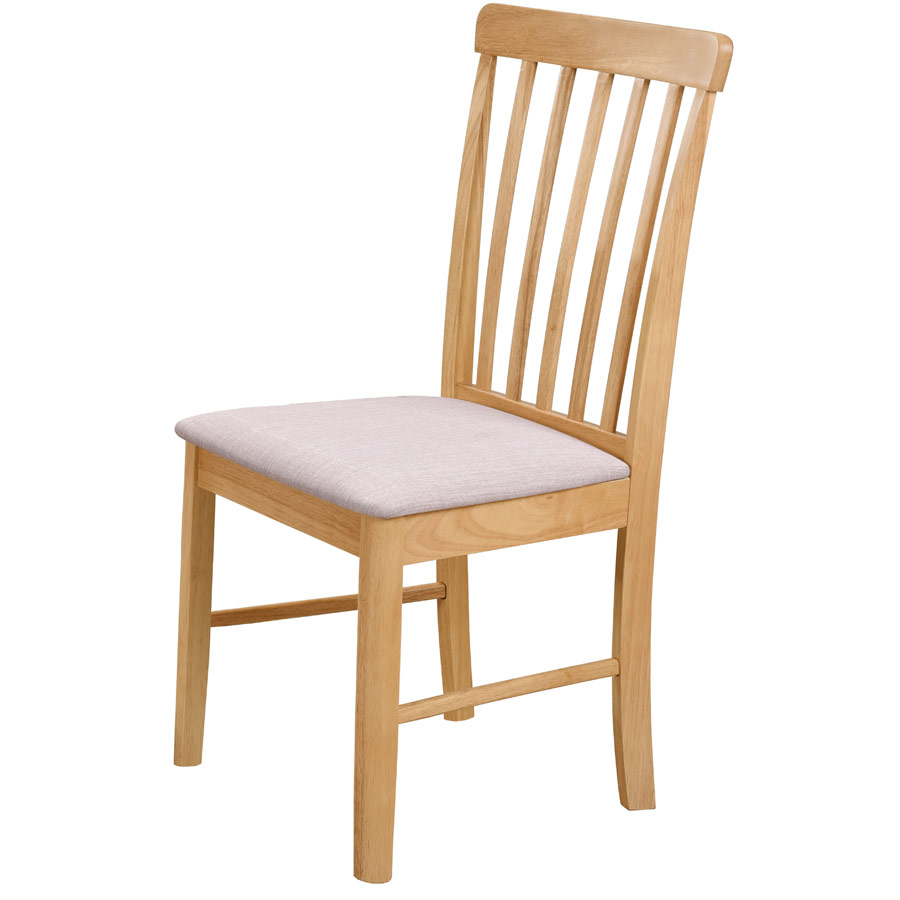 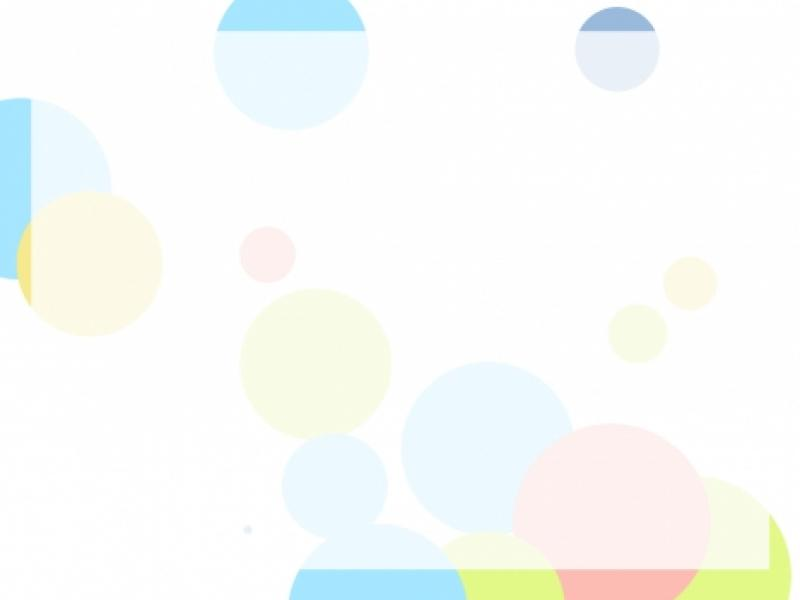 كُـرسـي
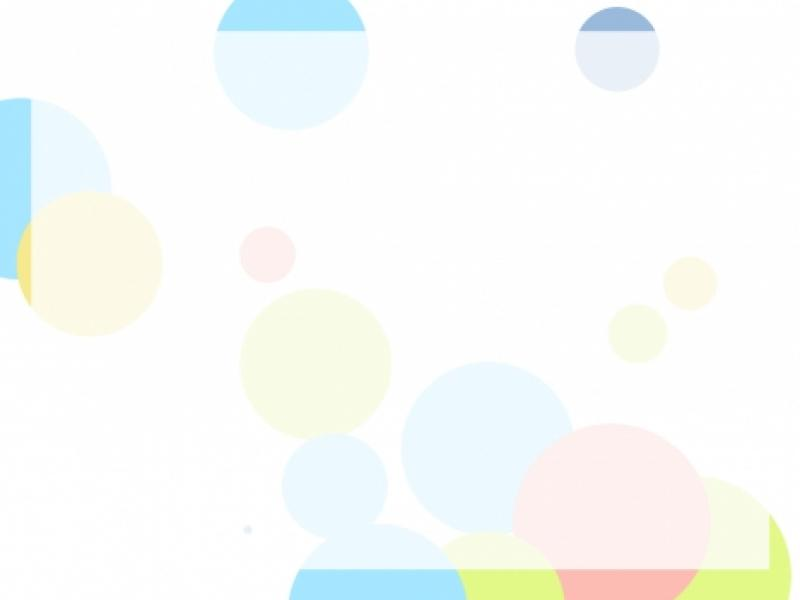 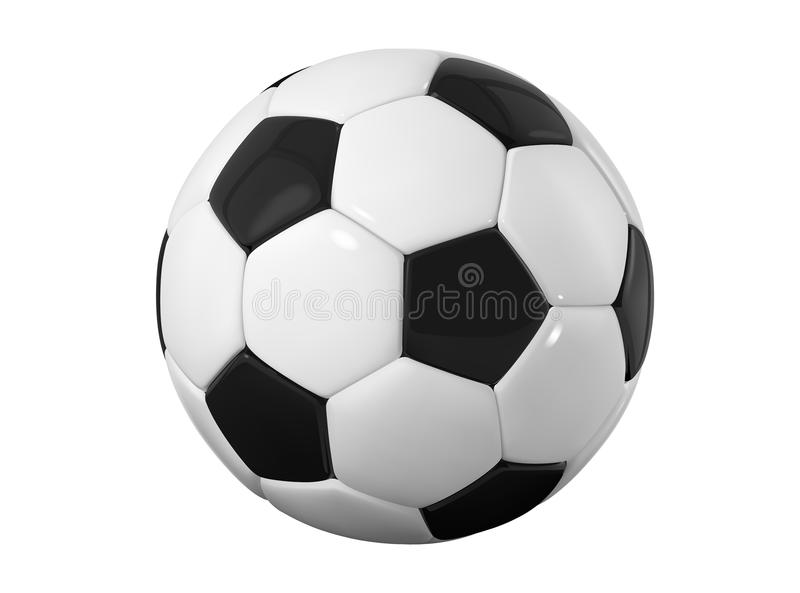 كُـرة
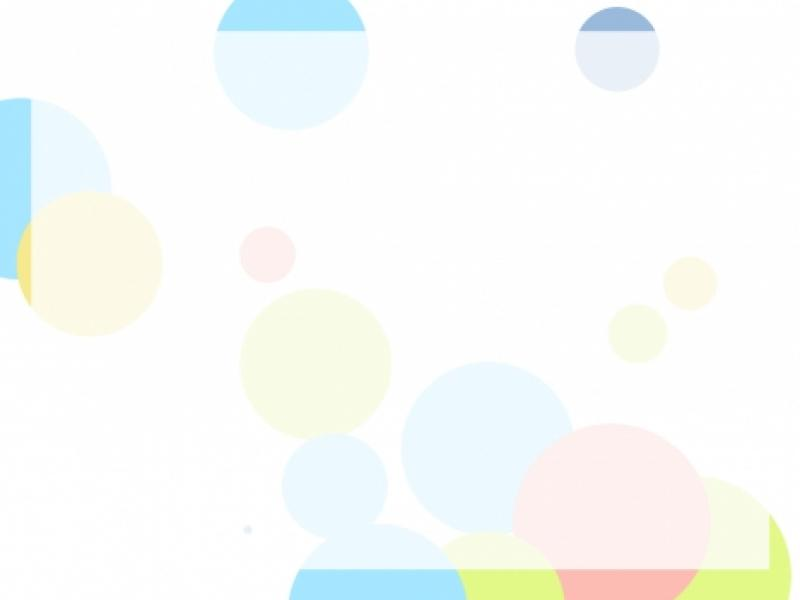 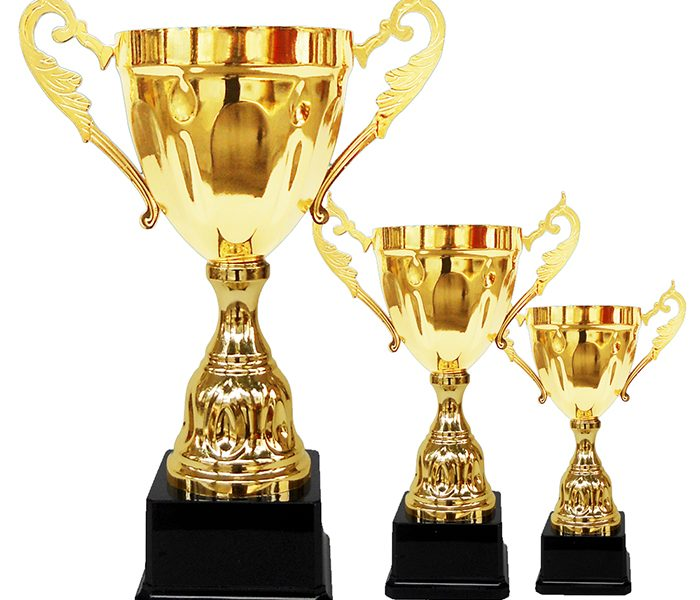 كـأس
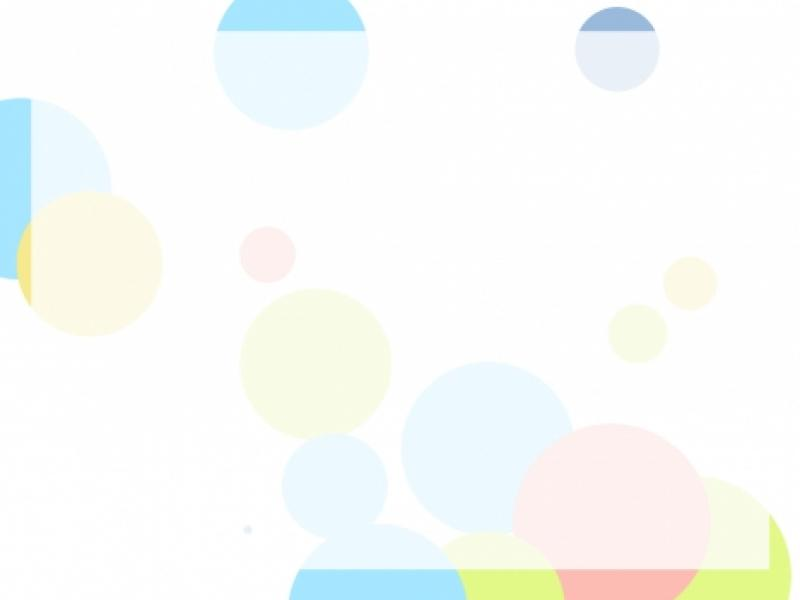 كـا
ا
كـ
كـاتـب
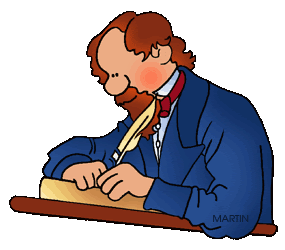 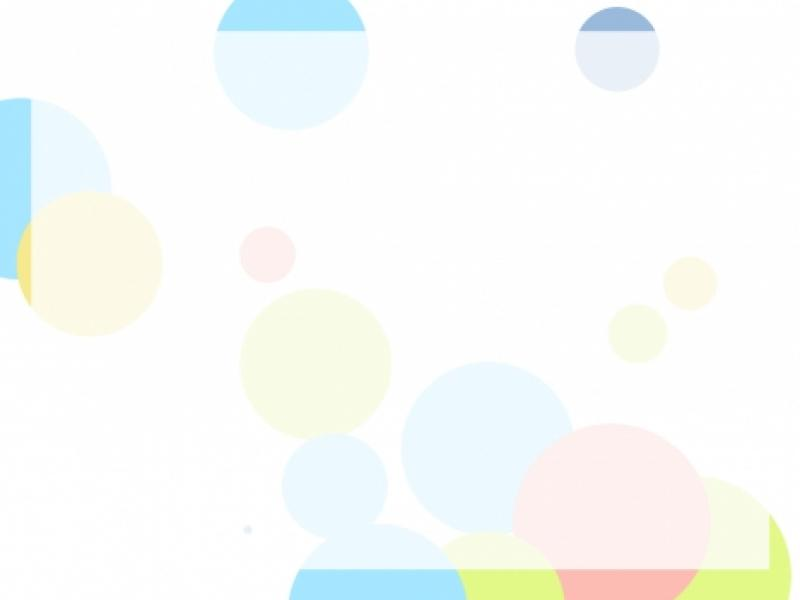 كـو
كـ
و
كـوسـا
كـوب
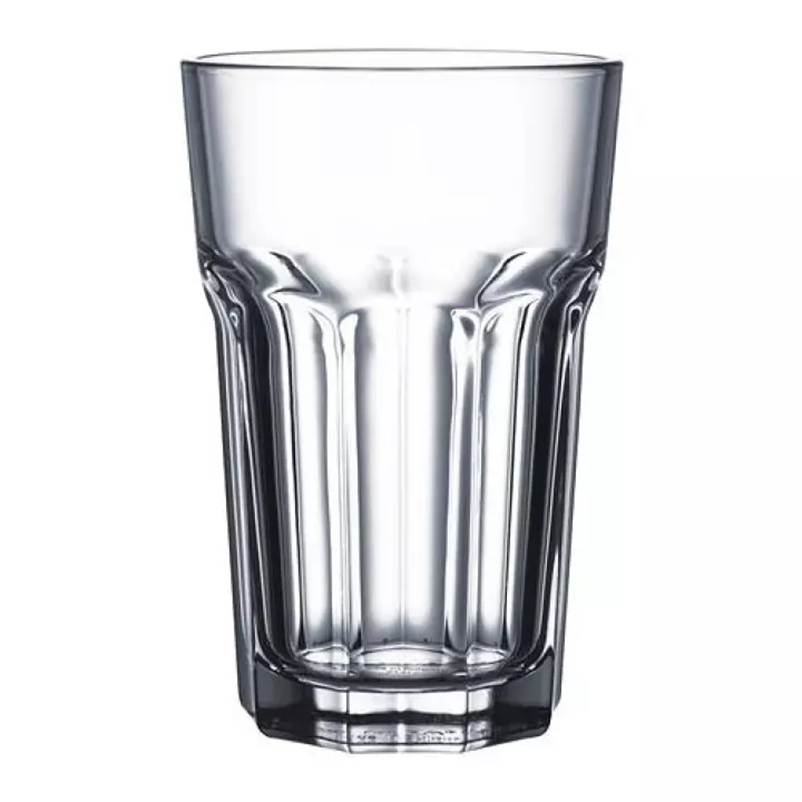 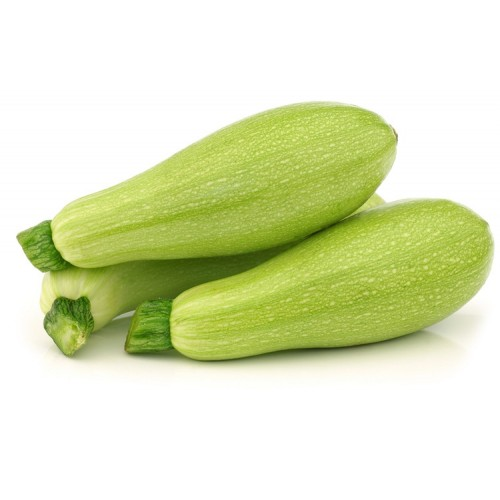 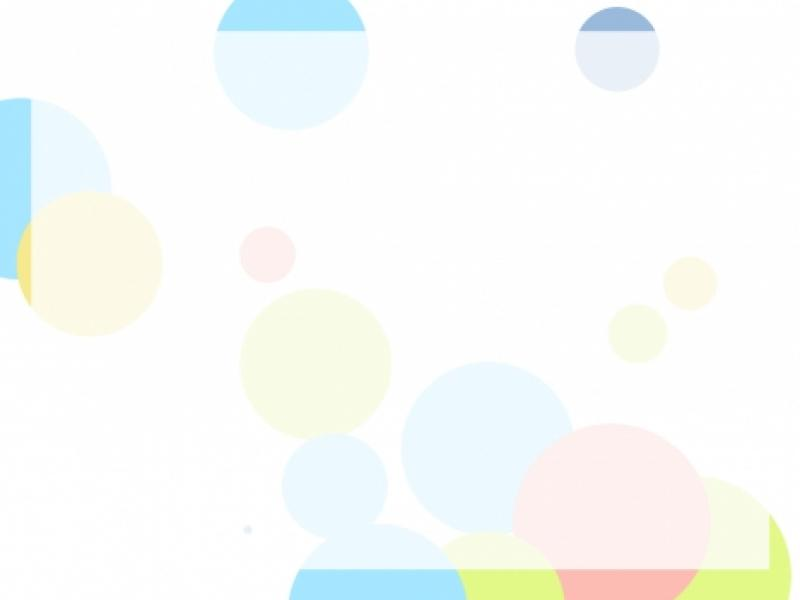 ك
ي
كـي
كـيـ
ك
يـ
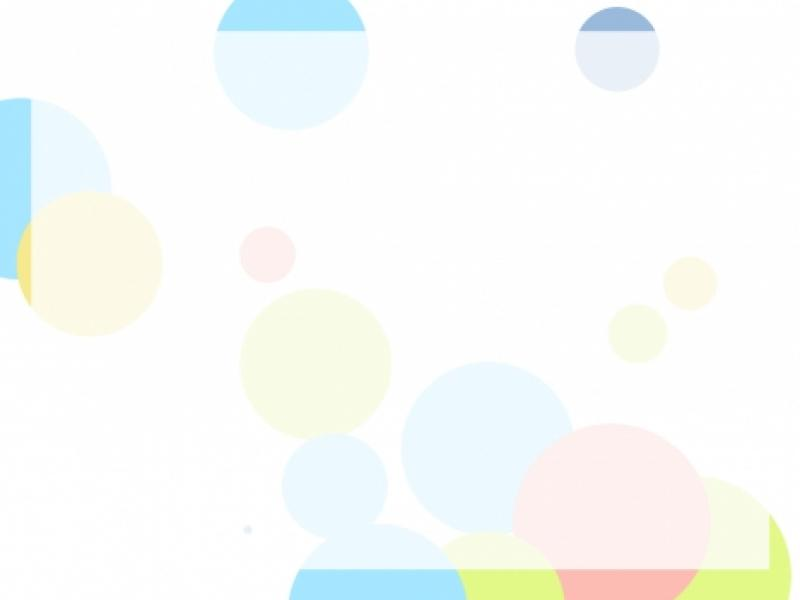 كـيـوي
كـيـس
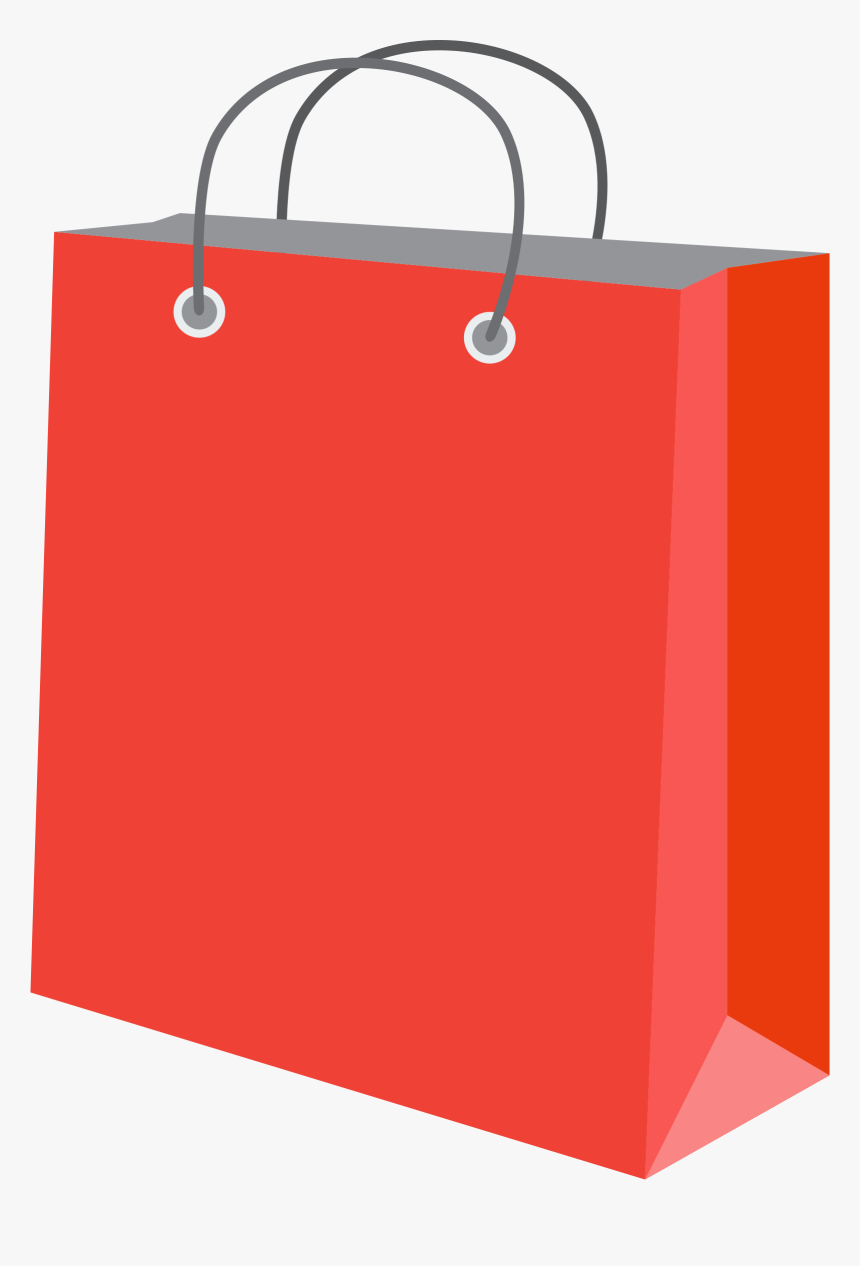 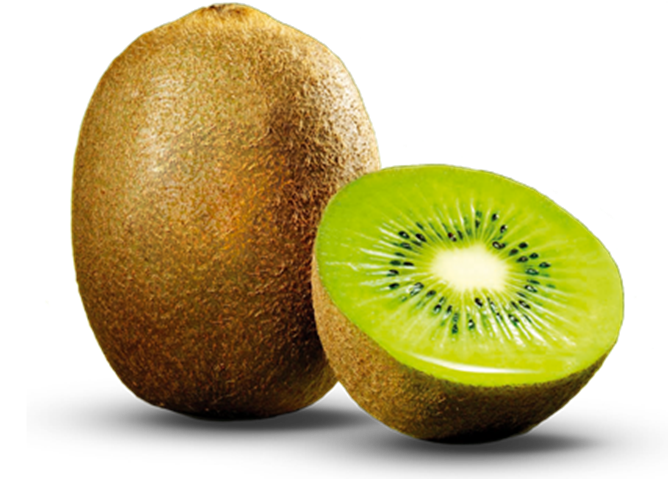 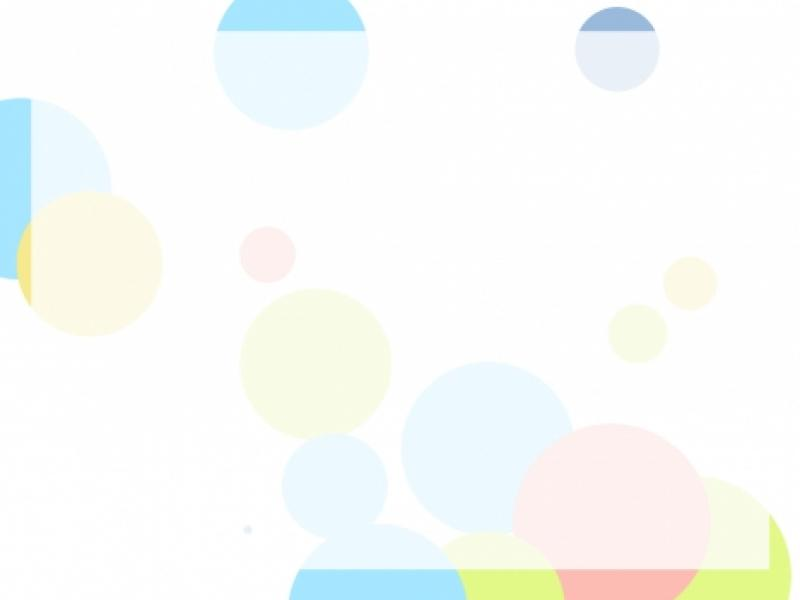 كَ
ك
كَـلـب
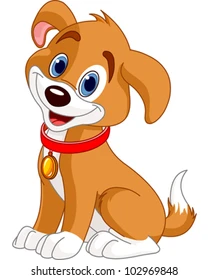 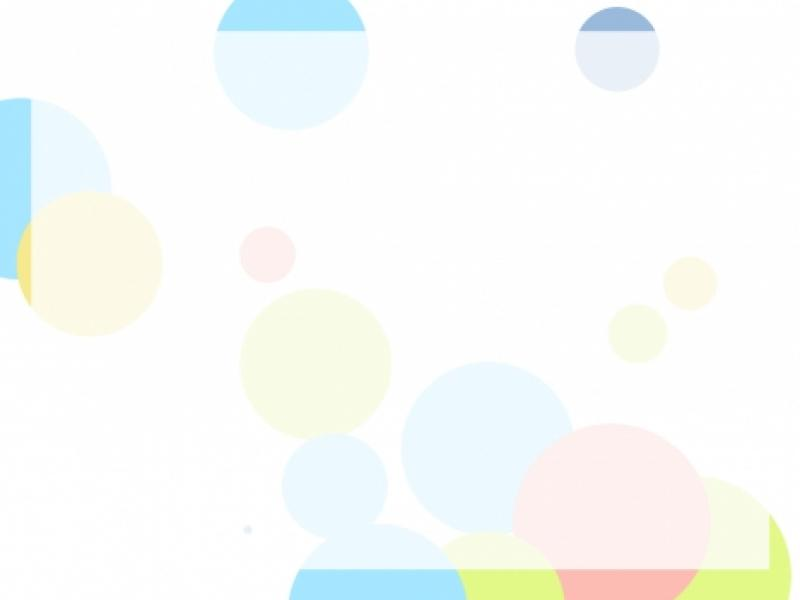 كَـنغـر
كَـرز
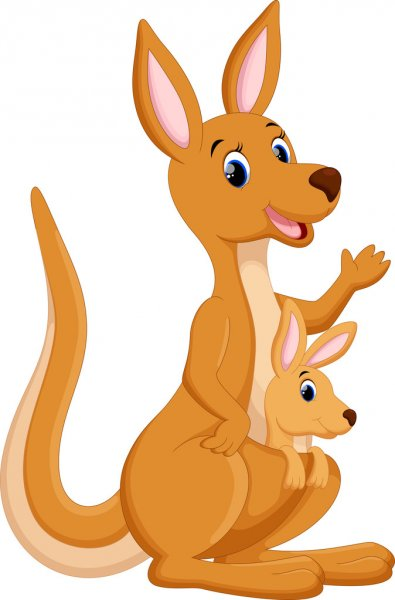 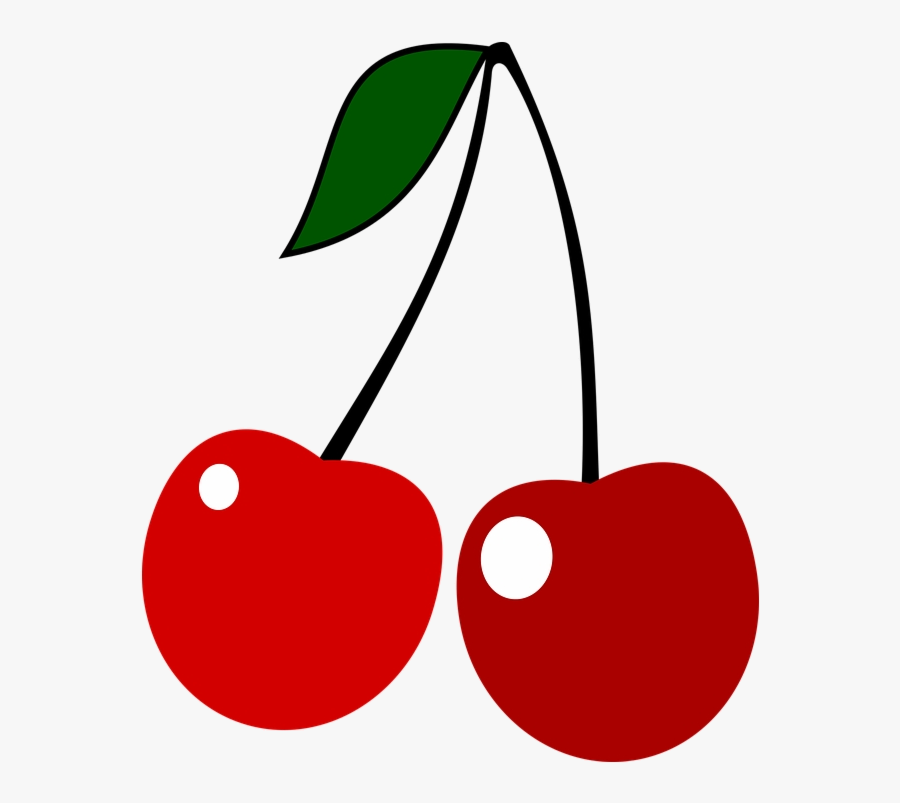 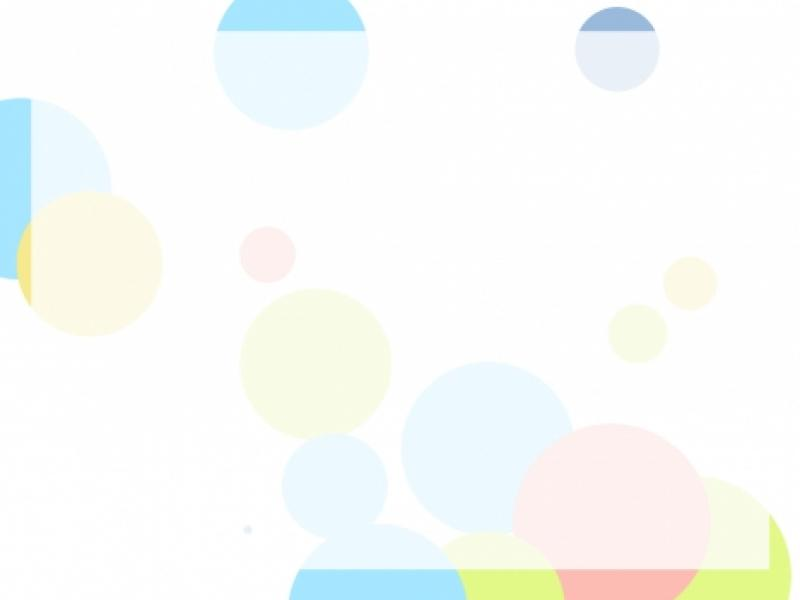 كُ
ك
كُـرسي
كُـرة
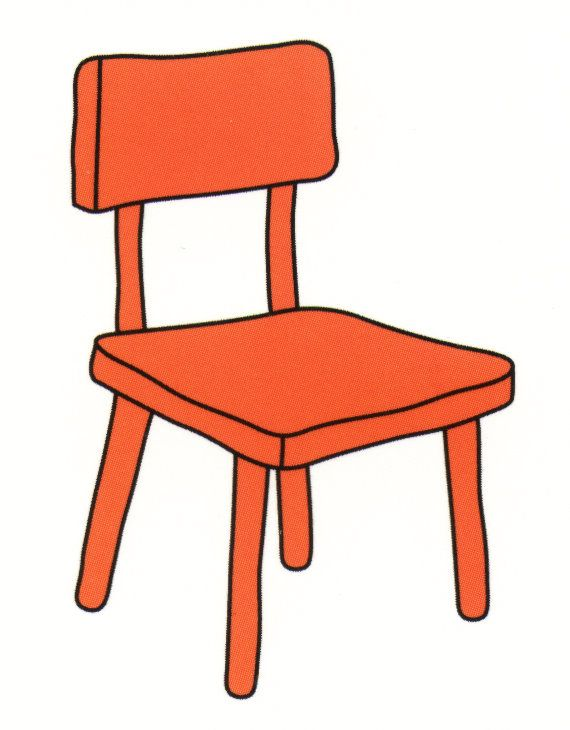 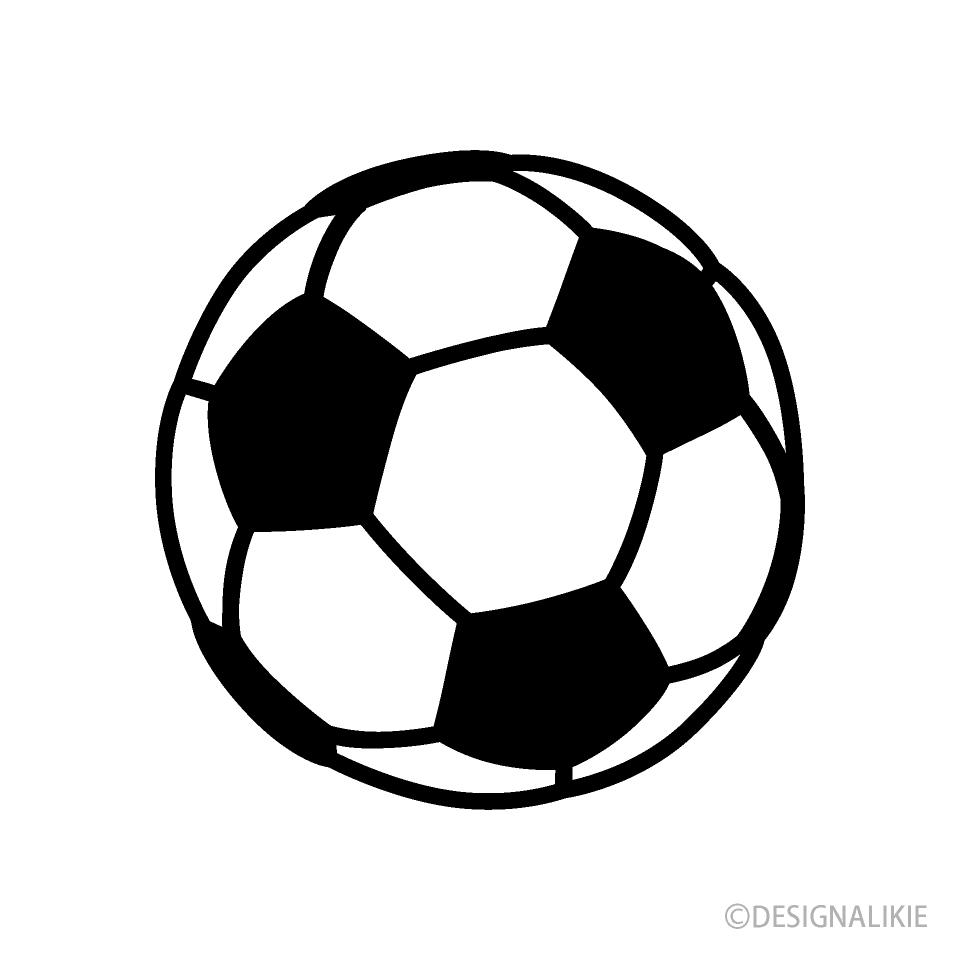 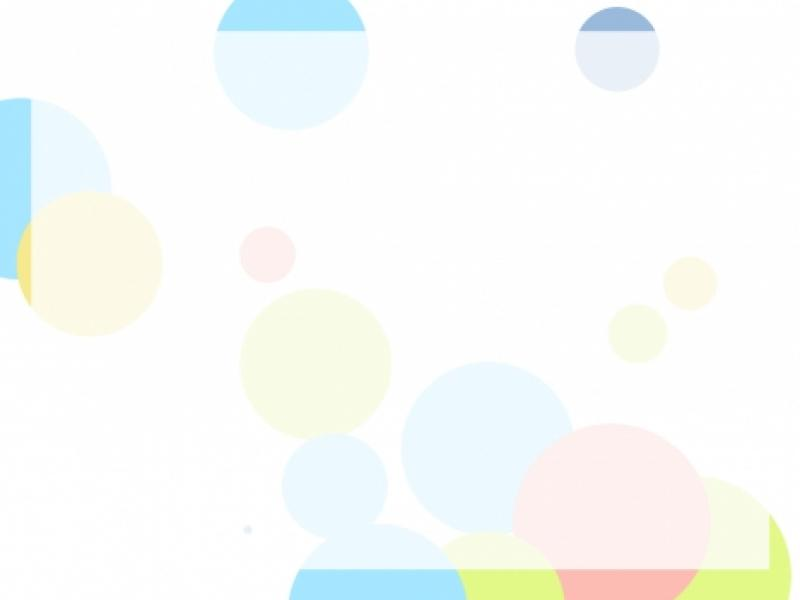 كِ
ك
كِـتـف
كِـتـاب
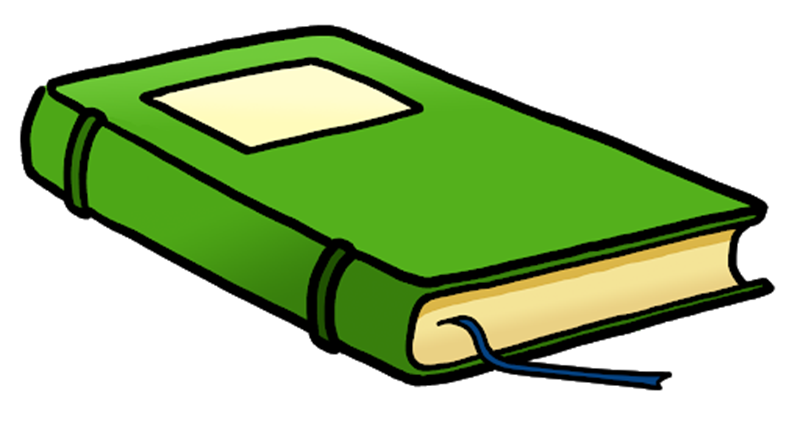 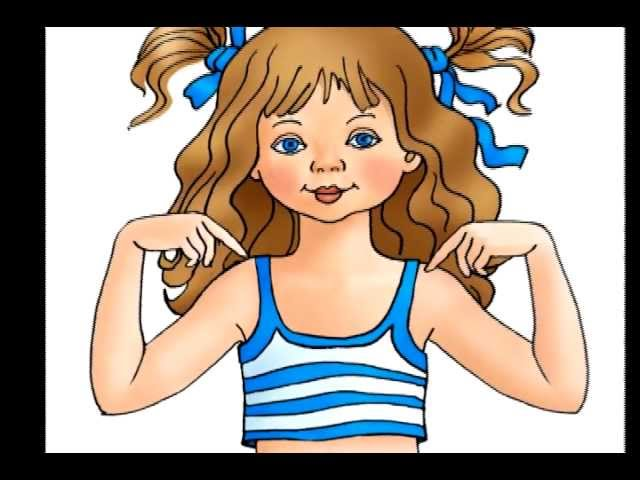